SOIREE -RENCONTRE
LESIONS MENISCALES ET GONARTHROSE
Stéphane Delcroix
SOIREE -RENCONTRE
LESIONS MENISCALES ET GONARTHROSE

PROTHESE
SOIREE -RENCONTRE
LESIONS MENISCALES ET GONARTHROSE

PROTHESE


                           OU


                                                ARTHROSCOPIE
But de cet exposé
Courriers INAMI
But de cet exposé
Courriers INAMI
Courriers INAMI
Courriers INAMI
Courriers INAMI
Courriers INAMI
Courriers INAMI
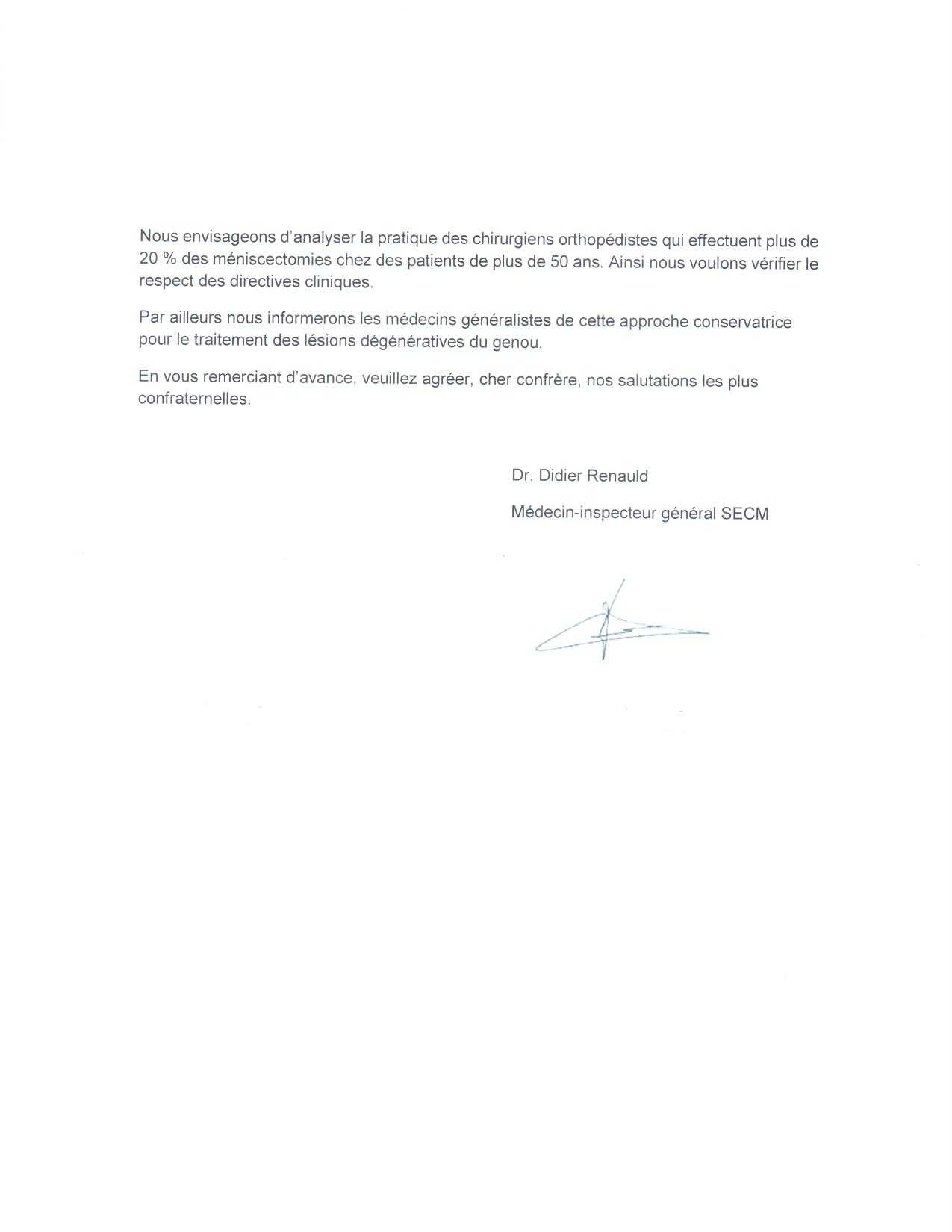 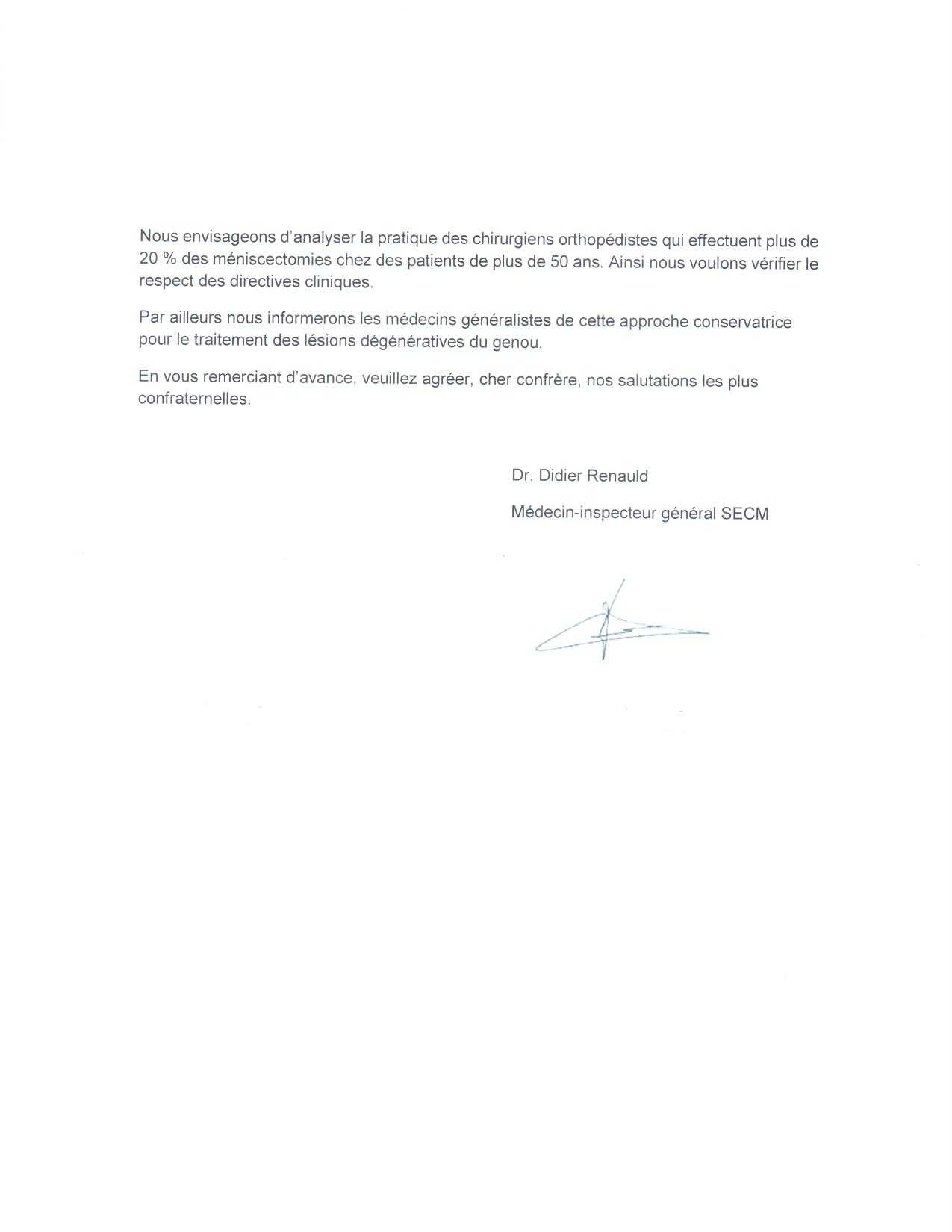 Courriers INAMI
But de cet exposé
Courriers INAMI
Nuancer l’attitude thérapeutique
But de cet exposé
Nuancer l’attitude thérapeutique acquise
Face aux lesions méniscales
dégénératives ou non
chez les patients de plus de 50 ans
Nuancer l’attitude thérapeutique acquise
Littérature
Expérience clinique
Cas cliniques
Littérature
Lésions méniscales dégénératives
Littérature
Lésions méniscales dégénératives
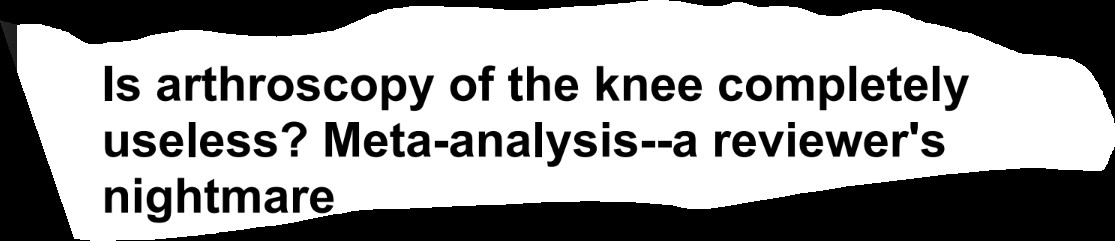 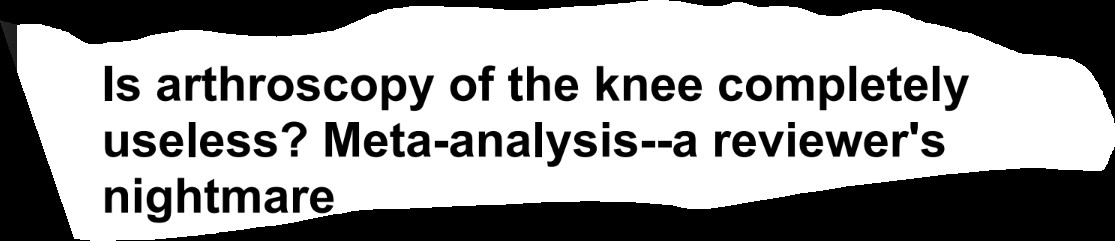 ?????????????????????
Littérature
Lésions méniscales dégénératives
Littérature
Lésions méniscales dégénératives
Littérature
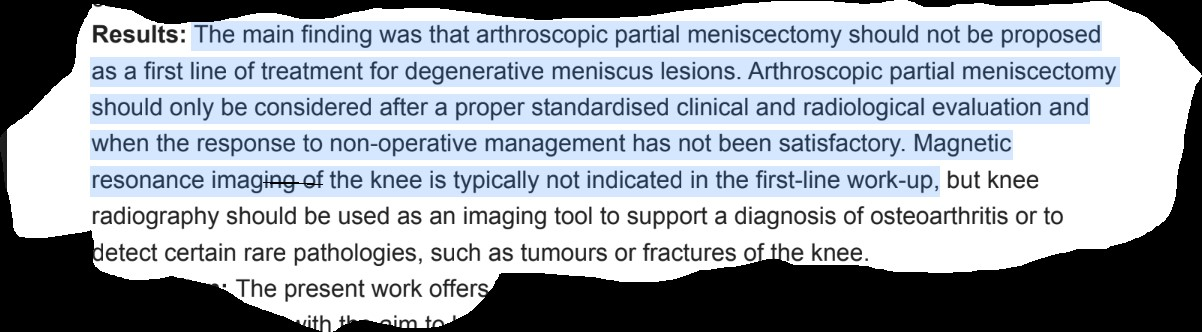 Lésions méniscales dégénératives
Littérature
Lésions méniscales dégénératives
SI POSSIBLE …
Préservation méniscale
Réparation
Ménisectomie économe
Littérature
Lésions méniscales dégénératives
SI POSSIBLE …
Préservation méniscale
Réparation
Ménisectomie économe


                     ..SELON LA CLINIQUE
Littérature
SI POSSIBLE …  CONSERVATEUR
Préservation méniscale
Réparation
Ménisectomie économe


                    .. SELON LA CLINIQUE
CLINIQUE         50 ANS et plus
Aigues(trauma ?)
Chroniques(PTG??)
Apparition récente et brutale
Permanente ou fréquente
Allure mécanique,localisée
Blocage
Déficit de mobilité
Laxité? Instabilité?
Pas d’arthrose
Asymptomatiques
Progressive
Arthrose débutante ou avancée
Amyotrophie
Laxité ancienne  acquise progressivement
Arthrose douleur sourde,diffuse ?
CLINIQUE
Aigues(trauma ?)
Chroniques(PTG??)
Apparition récente et brutale
Permanente ou fréquente
Allure mécanique
Blocage
Déficit de mobilité
Laxité? Instabilité?
Pas d’arthrose
Asymptomatiques
Progressive
Arthrose débutante ou avancée
Amyotrophie
Laxité ancienne
CLINIQUE         50 ANS et plus
Aigues(trauma ?)
Chroniques(PTG??)
Apparition récente et brutale
Permanente ou fréquente
Allure mécanique
Blocage
Déficit de mobilité
Laxité? Instabilité?
Pas d’arthrose
Asymptomatiques
Progressive
Arthrose débutante ou avancée
Amyotrophie
Laxité ancienne
Déviation (goniometrie)
Douleur invalidante
INDICATION PTG (genou.com)
Indications (3): quand faut-il opérer et mettre une prothèse?
La réponse est simple : quand on a trop mal !

Le problème est en effet de savoir quand le traitement médical doit être arrêté et l’intervention décidée. C’est habituellement lors de l’apparition des douleurs que ce traitement médical à été mis en route. Son but essentiel est le soulagement des douleurs, mais il reste sans action directe sur les lésions cartilagineuses : il est donc sans effet sur l’arthrose elle-même dont il ne modifie pas l’évolution.

C’est la douleur qui constitue l’argument fondamental de la décision chirurgicale. Or personne, ni le médecin, ni le chirurgien, ni même la famille et l’entourage, ne peut mieux analyser cette douleur que le patient lui-même ; c’est dire que la décision, certes fruit d’un dialogue avec l’entourage et le médecin, ne peut être prise que par le patient. On conçoit l’importance de l’information médicale dans l’élaboration de cette décision : cette information doit bien sûr indiquer les bons résultats que l’on peut attendre, mais aussi les risques inhérents à cette intervention, qui peuvent être majorés par l’âge ou des antécédents médicaux. Il faut se méfier d’indications opératoires qui seraient prises dans un but uniquement « préventif » : il ne faut pas par exemple décider de faire cette opération par peur d’avoir à la faire à un âge plus avancé. Il ne faut pas non plus opérer précocement par crainte que l’arthrose ne s’aggrave, alors que l’état fonctionnel est encore supportable. Rappelons que la prothèse « remplace » le cartilage abîmé de l’articulation, quelle que soit l’importance des lésions. Aussi l’intervention reste très longtemps possible dans de bonnes conditions de réalisation même si l’usure du cartilage s’aggrave. Il ne faudrait cependant pas laisser évoluer un genou vers une dégradation extrême, avec des déformations importantes qui rendraient alors plus difficile l’opération : si ce risque évolutif existait, une surveillance radiologique du genou permettrait de guider la décision de l’opération.

L'âge est un élément important qui doit moduler la décision opératoire. On a vu que la prothèse du genou avait une durée de vie variable en raison du risque d'usure ou de descellement. Mettre une prothèse à un sujet jeune fait courir le risque d'une détérioration de sa prothèse car, jeune et actif, il va s'en servir longtemps et beaucoup. C'est la raison pour laquelle les chirurgiens, souhaitant éviter une deuxième opération ultérieure qui est toujours plus délicate, déconseillent cette intervention lorsque l'on est trop jeune. Il est donc préférable d'opérer le plus tard possible, en sachant qu'il n'est pas possible de fixer des chiffres d'âges limites dans la mesure où interviennent également l'intensité des douleurs, l'importance de l'arthrose et de la déformation, la cause de l'atteinte articulaire... Enfin, chez un sujet jeune, l'ostéotomie, chaque fois que son indication est bonne, est préférable à la prothèse.

Grâce à ces informations sur les prothèses du genou, il est possible de prendre une éventuelle décision chirurgicale en fonction de son âge, de de l’importance de ses douleurs et de leur retentissement sur la vie quotidienne. Il n’y a aucune raison d’opérer trop tôt si la gêne fonctionnelle ne le nécessite pas. Mais, sachant la qualité des résultats que l’on peut espérer en 2008, il serait dommage, surtout si l'on est âgé, de ne pas profiter d'une prothèse du genou si les douleurs et la déformation du genou sont importantes
INDICATION PTG
Examen clinique
Aigue
Gonarthrose et LMD
Tests méniscaux
Imagerie
RADIOS
IRM
2 GENOUX EN CHARGE
SCHUSS
Défilés fémoro-patellaires
Si plaintes « aigues »
Imagerie
RADIOS
IRM
2 GENOUX EN CHARGE
SCHUSS
Défilés fémoro-patellaires


ARTHROSE avérée ?
Si plaintes « aigues »
Imagerie
RADIOS
IRM
2 GENOUX EN CHARGE
SCHUSS
Défilés fémoro-patellaires


ARTHROSE avérée ?
Si plaintes « aigues »




Lésion méniscale ? Autre ?
Imagerie
RADIOS
IRM
2 GENOUX EN CHARGE
SCHUSS
Défilés fémoro-patellaires
Si plaintes « aigues »
Indication thérapeutique
SI POSSIBLE …  CONSERVATEUR
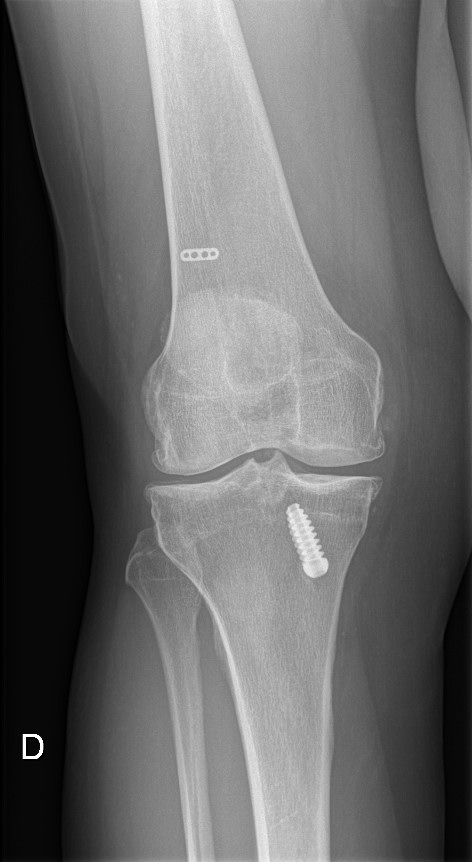 Indication thérapeutique
SI POSSIBLE …  CONSERVATEUR
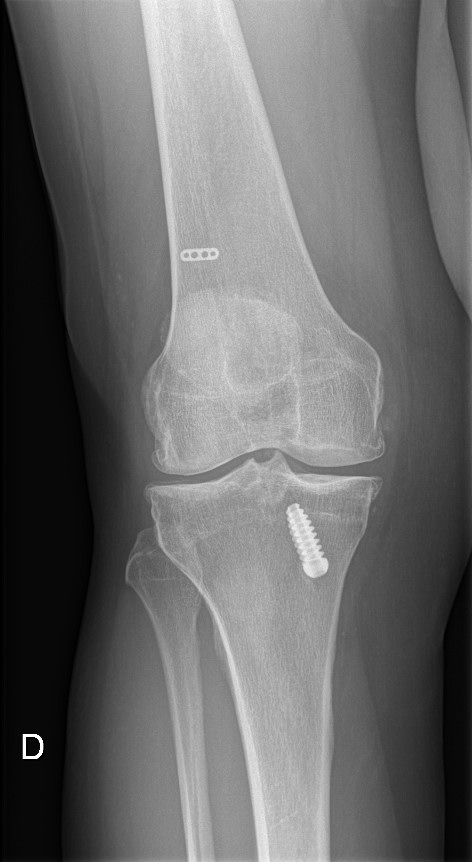 PATIENTE 08/06/66
Ping pong


                       2008 PLASTIE LCA

                       
                       2020 ARTHROSCOPIE
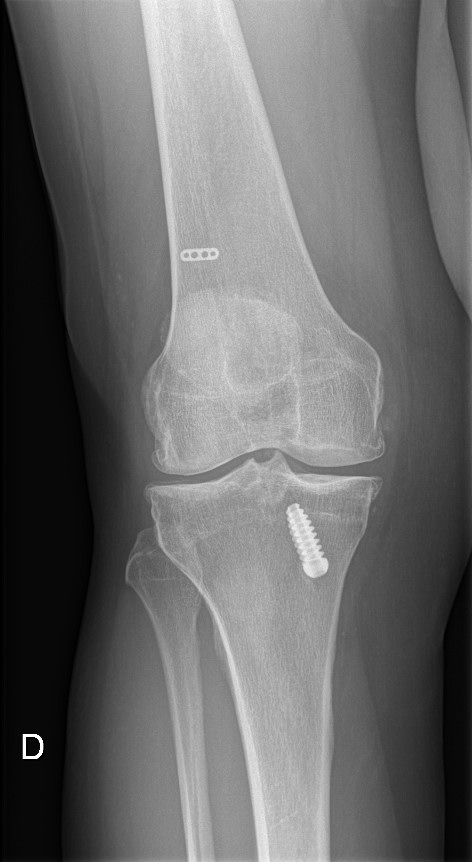 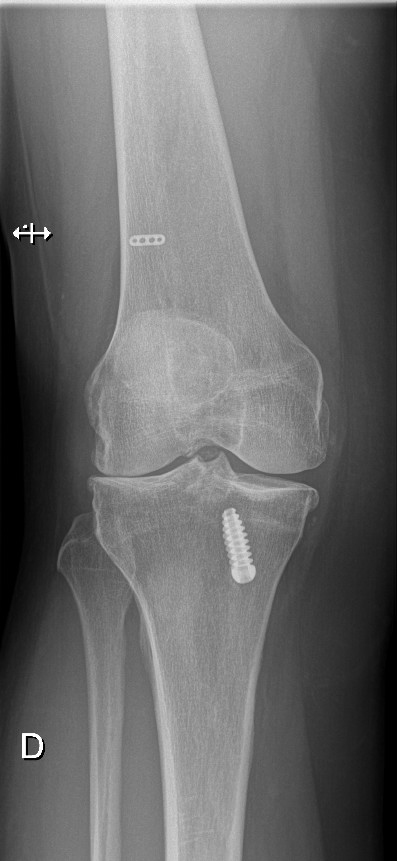 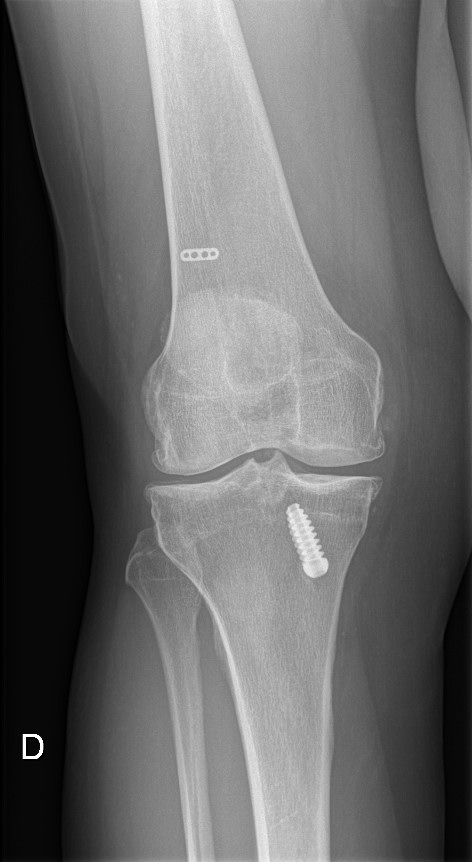 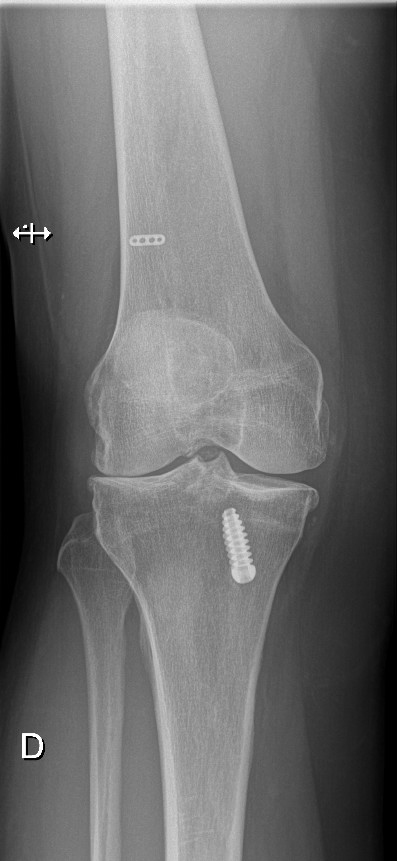 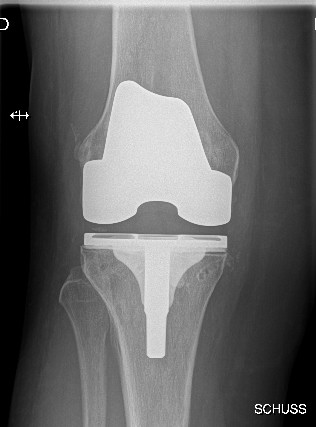 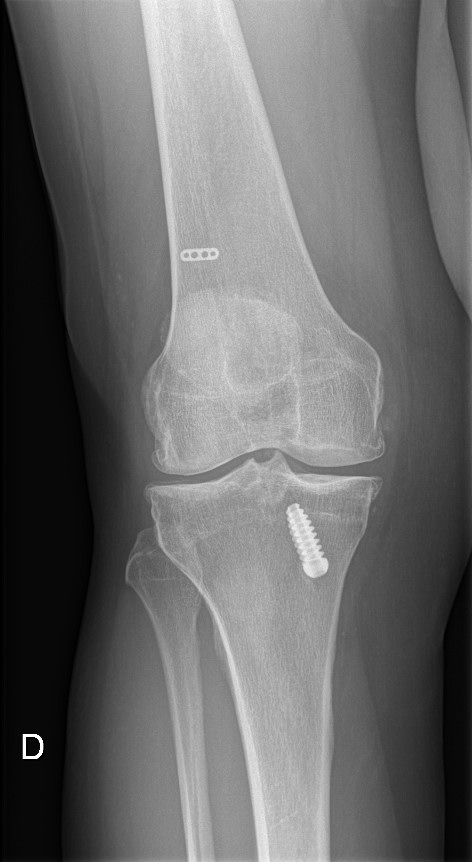 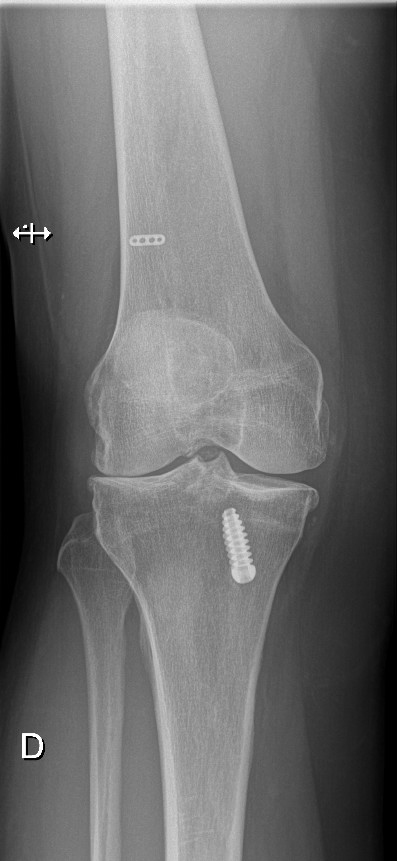 Homme sportif
17/05/48
BLOCAGE MENISCAL ITERATIF D
PLASTIE GENOU G
GONARTHOSE BILATERALE
PLAINTES AIGUES A DOITE
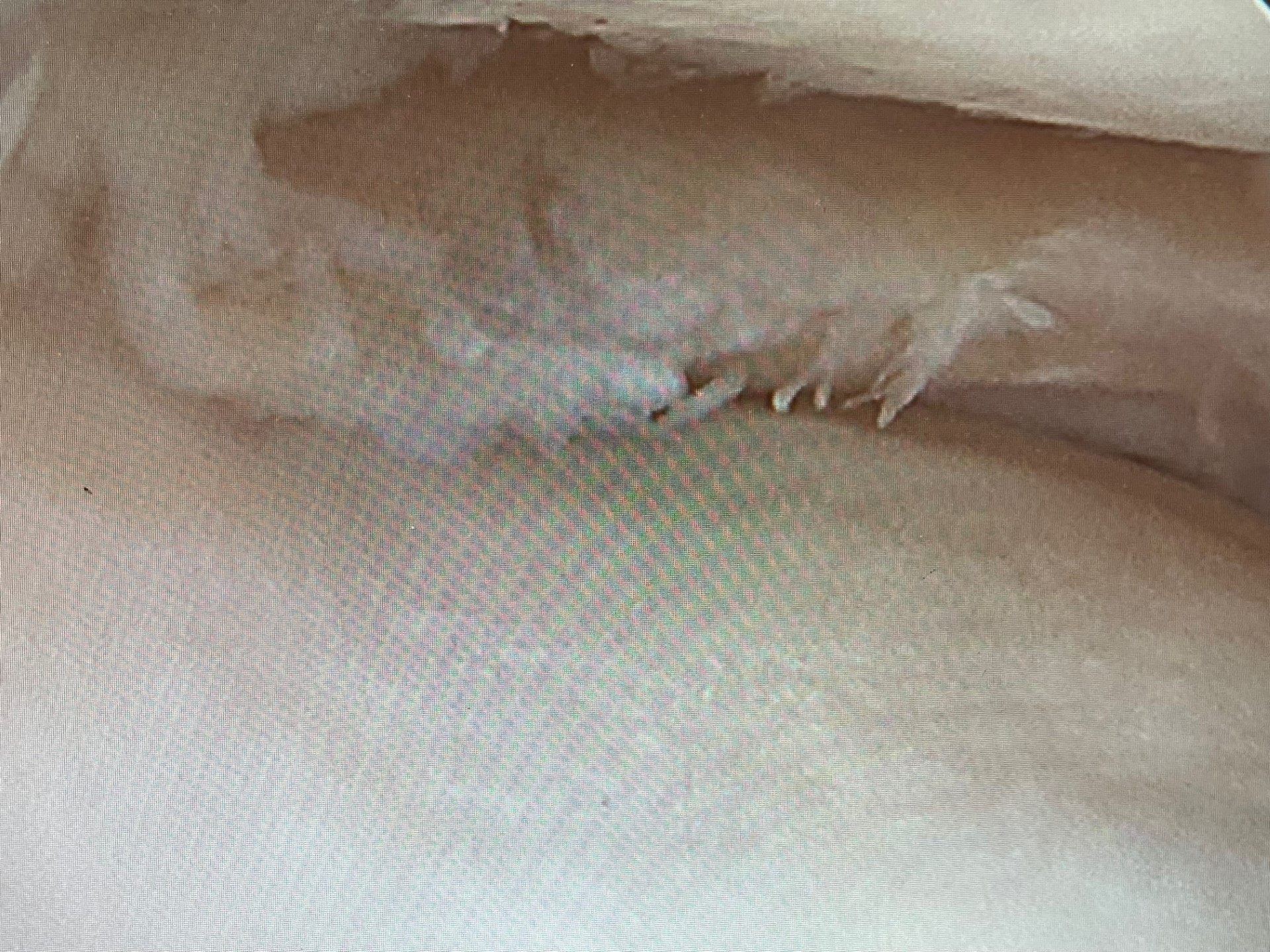 Bénéfice     ?
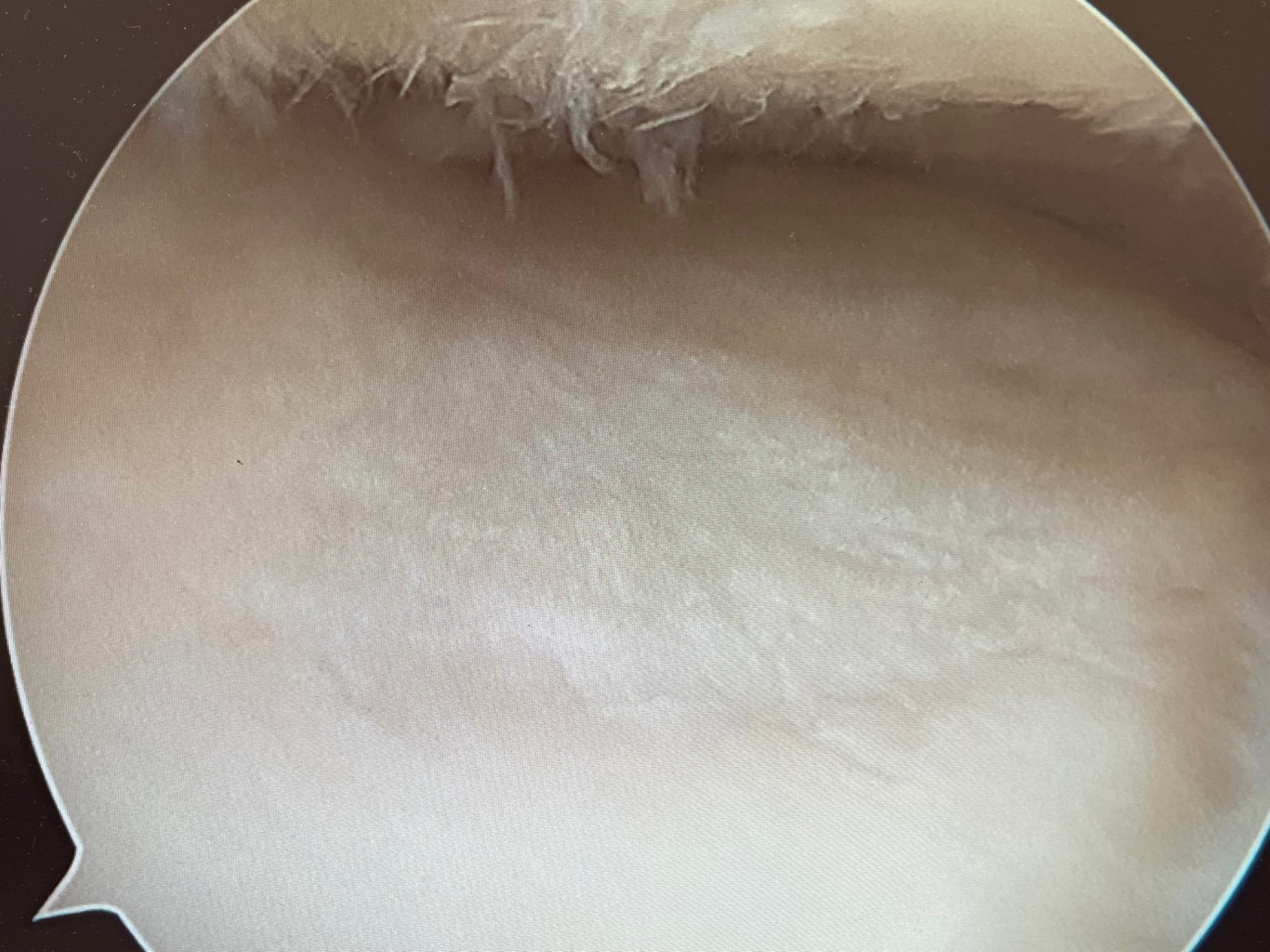 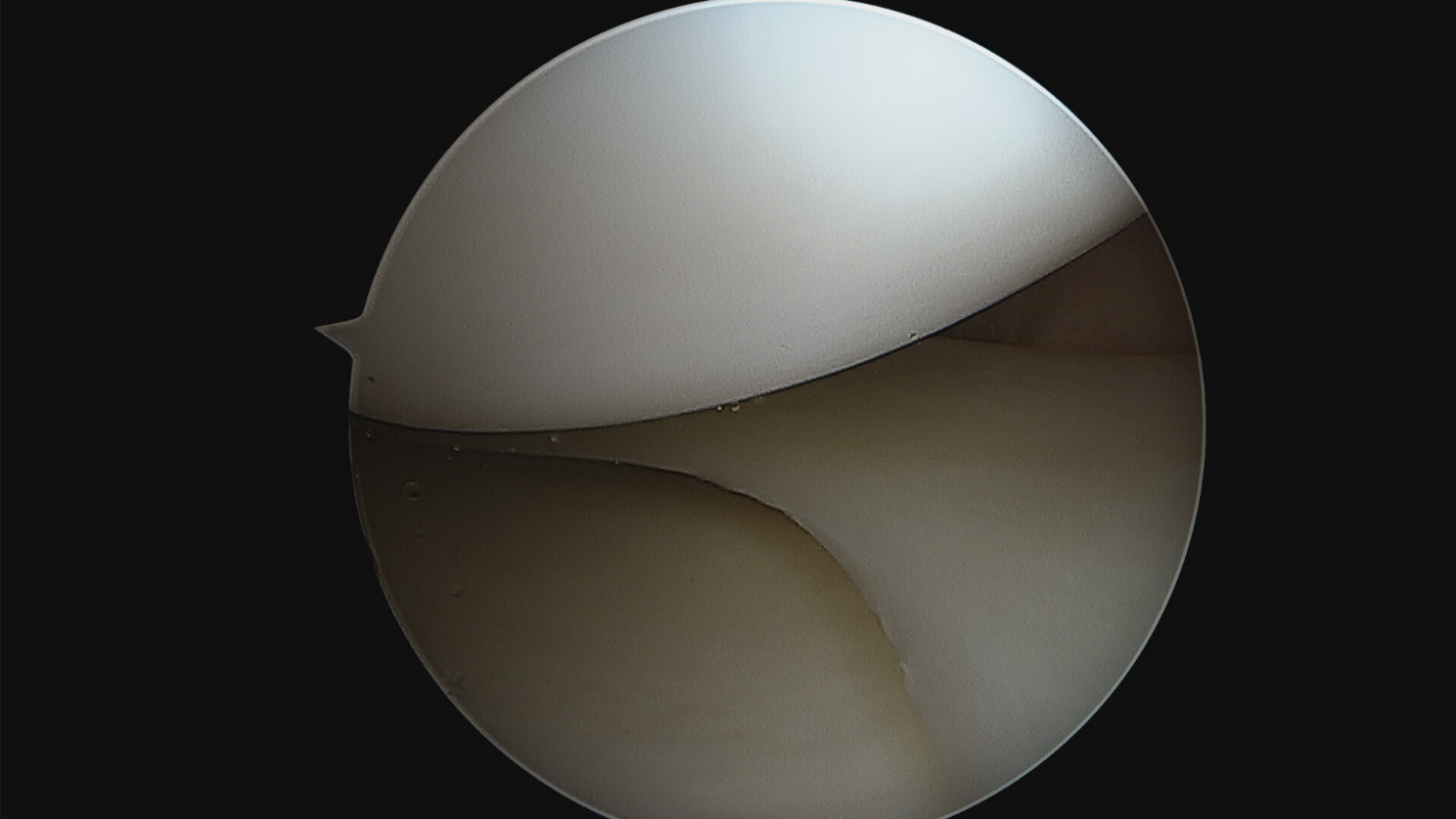 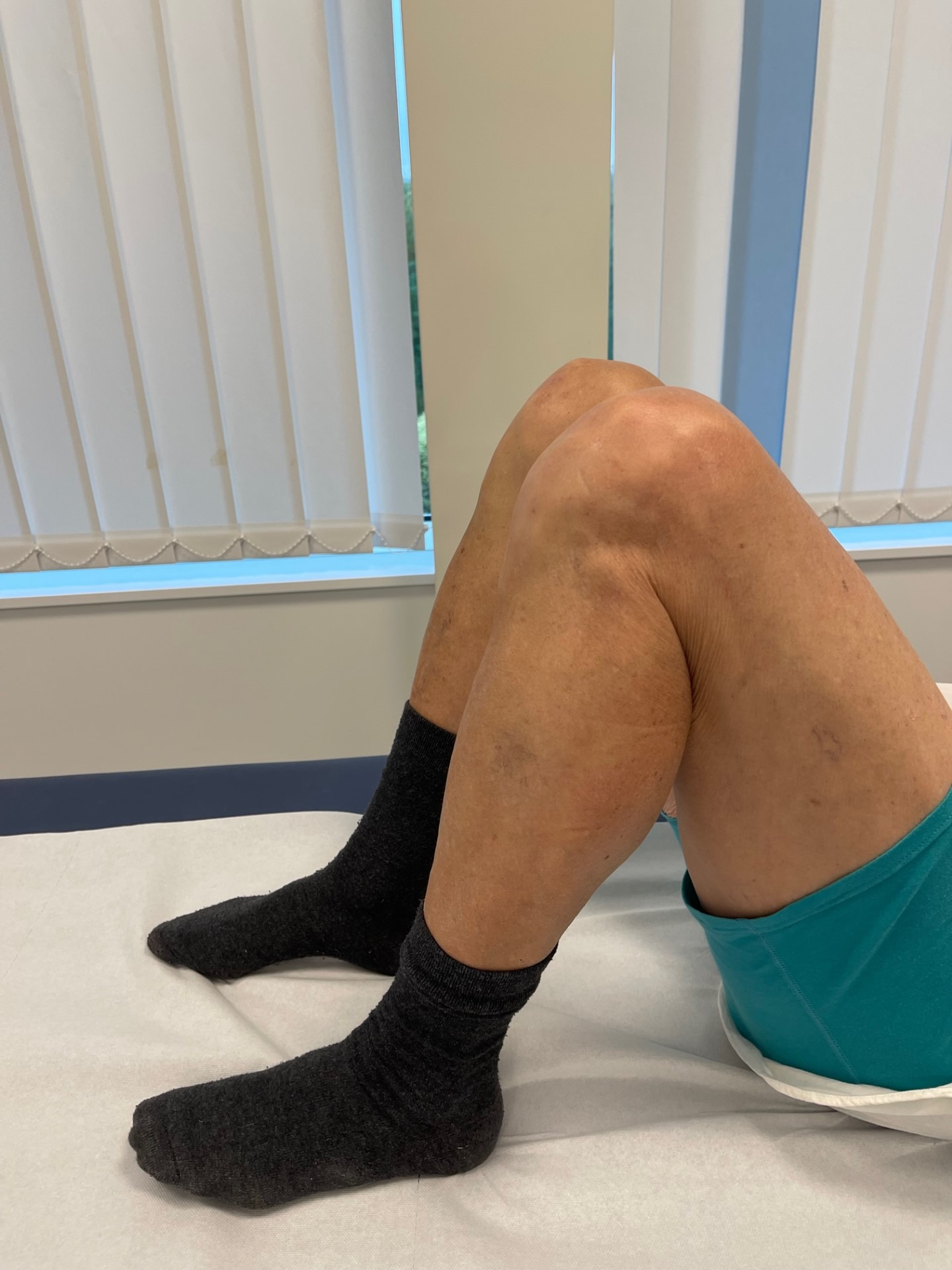 75 ANS
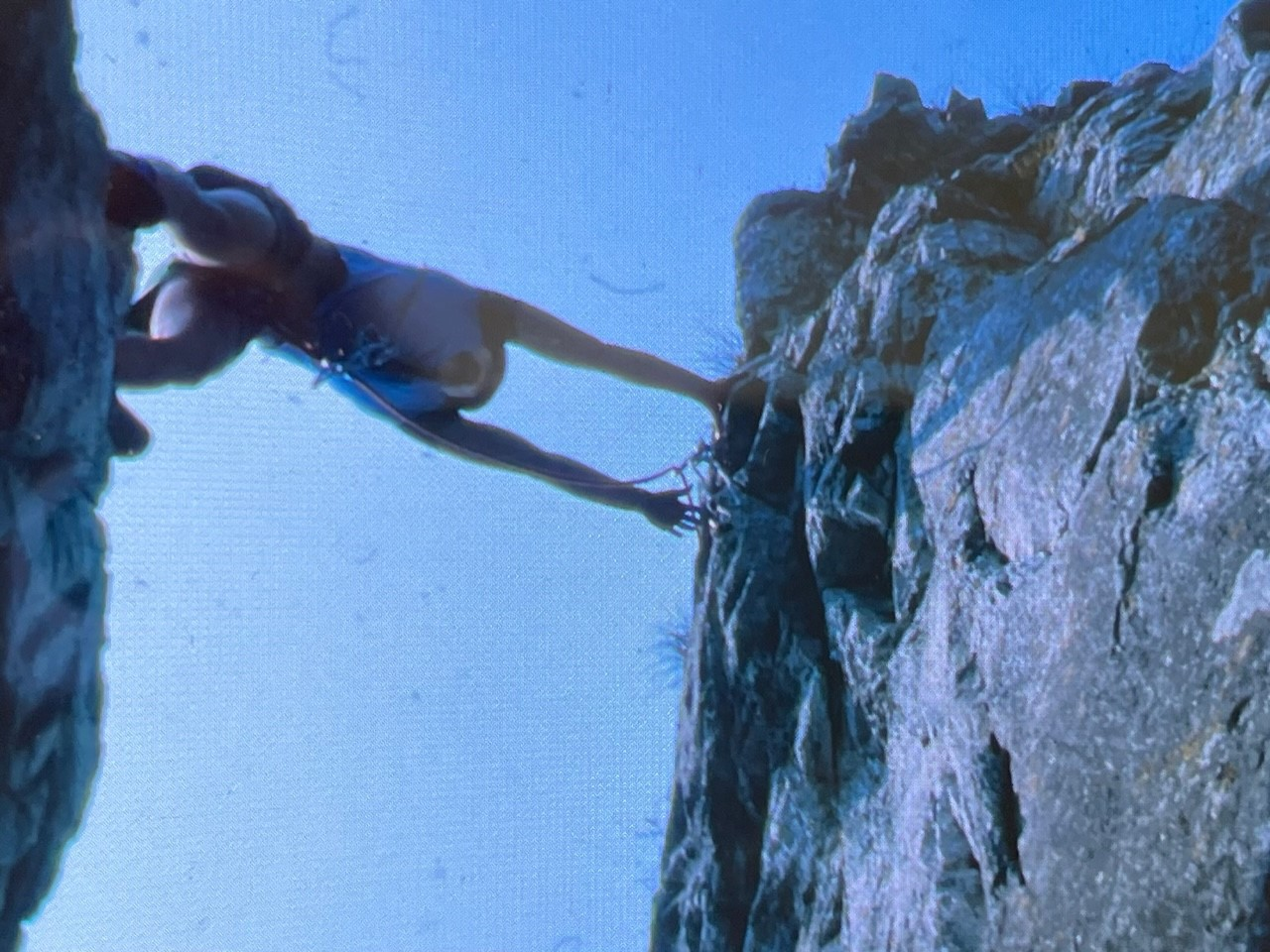 La chirurgie (comme les armes à feu)doit être utilisée uniquement lorsqu’il n’y a pas d’autre solutionnon invasive pour améliorer la qualité de vie du patientet son devenir de manière avérée et consentie .